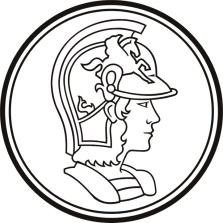 PRO 2310 – Engenharia e Sociedade
As diferentes racionalidades que compõem o universo da produção
Instrumental, Comunicacional, Axiológica, e Subjetiva Páthica
Grupo K
Denis Eduardo Claudino de Azevedo - 8585140
Eduardo Augusto Nabhan de Barros - 8584747
Guilherme dos Anjos Borges Campos - 8585112
Mathias Jonas Parra - 8585216
30 de abril de 2015
Jacques Cristophe Dejours
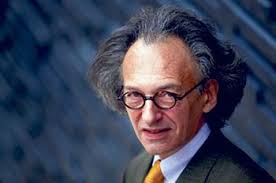 Nascido na França em 1949
Psiquiatra, psicanalista e professor 
Responsável pela evolução da psicopatologia e psicodinâmica do trabalho
Equilíbrio entre o sofrimento e a doença mental no trabalho
Psicopatologia do trabalho
Disciplina criada por Louis Le Guillant;
Estudo das doenças psíquicas causadas pelo trabalho;
Inter-relacionada com a medicina do trabalho;
análise dinâmica dos processos psíquicos mobilizados pela confrontação do sujeito com a realidade do trabalho.
Psicodinâmica
Cada individuo possui um funcionamento psíquico próprio.
Pressões são decorrentes da organização do trabalho:
    - Modo operatório
    - Divisão dos homens
Individuo não é passivo frente a essas pressões.
Sofrimento passou a ser o foco: Esse se localiza entre o equilíbrio e a doença mental
Trabalho Vivo
Volume 2                              Capítulo 8
Arendt X Tocqueville
Arendt: O trabalho de maneira geral é prejudicial para a politica 
    
       - O espaço da politica está cada vez mais desertado pelo trabalhador
       - Um espaço ainda maior vem sendo preenchido pelas industrias (produção e reprodução de trabalho) nas preocupações da população
       -  Desesperança social aumentando, aumento da violência, das doenças ligadas ao trabalho e  de suicídios.


Tocqueville: O trabalho fortalece a politica, a associação oferece aprendizado em politica. 
    
        - “Homens, por acaso, demonstram um interesse comum em certa situação. Seja uma empresa comercial para se dirigir[...] eles encontram-se e unem os seus esforços, eles se familiarizam aos poucos desta maneira com essa situação’’
       - [...] Eles aprendem a submeter sua vontade à vontade de todos os demais [...]
Dejours x Arendt
Dejours diz que Arendt cometeu um erro ao tentar expurgar o trabalho ao invés de abraçá-lo estritamente como um problema de nosso tempo
O segundo erro, segundo Dejours, de Arendt veio do desconhecimento dessa sobre os recursos substancias que encerram o trabalho:
     
     - Viver junto;
     - Solidariedade;
     - Vontade coletiva de agir.

Trabalhar  sozinho  x  trabalhar junto
Honneth x Marx
Para Marx o trabalho causa alienação do trabalhador
Para Honneth, não apenas não causa alienação como o trabalho pode ser um mediador de emancipação:
    - Ex: emancipação das mulheres
Honneth ainda disse que Marx falhou em estabelecer um elo entre a função do trabalho no plano individual (objetivação) e coletivo (emancipação)
     - “Eu gostaria de contribuir indiretamente na solução deste problema procurando, ao contrario da dissolução do conceito que se instalou desde Marx, reconstruir um conceito critico de trabalho”
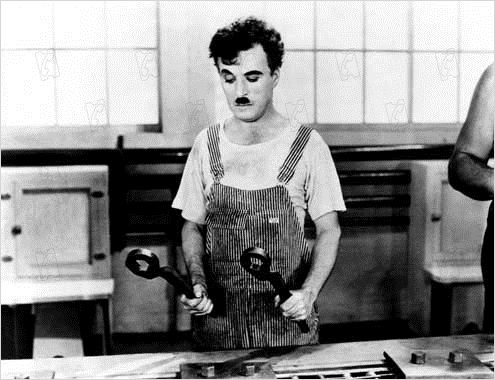 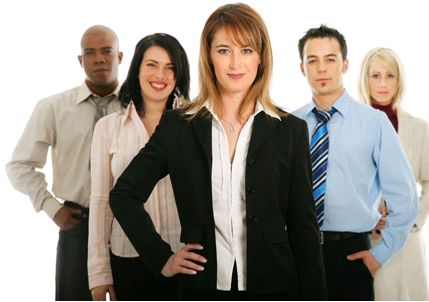 Alienação do trabalho
Emancipação pelas relações sociais do trabalho
Deontologia do fazer
Conjunto de normas éticas que regem o trabalho.
"Desestruturação da deontologia do fazer por certas formas de organização do trabalho que permitem, provocam mesmo, a destruição de todos os propulsores da solidariedade e criação do "deserto" na empresa."
Em outra palavras, a falta de ética no trabalho, podem culminar em trabalhos abusivos, que gerem trabalhadores mecanizados e sem o sentimento de coletividade e solidariedade dentro da empresa.
Cooperação e representatividade
"A possibilidade de participar, de contribuir com a deontologia institucional proporciona em geral um forte movimento de interesse por parte dos assalariados".
"A experiência do agir institucional é muito desejada por permitir transcender a experiência ordinária do trabalho, conferindo-lhe um recurso na elaboração coletiva de dispositivos objetivando o interesse comum".
Dejours reforça a ideia de que a coletividade e cooperação são capazes de emancipar o trabalhador do trabalho alienante levando-o, por exemplo, a se interessar pela política e representatividade.
Deontologia x Política
"Em razão do objetivo instrumental que é o seu, o trabalho, uma vez que requisita a cooperação, faz surgir "necessidades" éticas e deônticas. Ao considerar que a atividade deôntica proporcionada pelo trabalho alcança todos os níveis da organização ou da empresa, ela tende a estender o seu campo de ação até à convenção geral, ou seja, a atingir o registro propriamente institucional, e mesmo o registro de direito".
Deontologia x Política
As necessidades coletivas de mudanças éticas no trabalho podem culminar em mudanças no âmbito politico, ou seja, podem culminar em novas leis e normas que regem o trabalhador.
Exemplo: consequências de um acidente com morte pode vir a gerar mobilização capaz de mudar as normas da empresa em relação à segurança.
Trabalho e Necessidade de Transcendência
Necessidade de transcendência: Invariante do gênero humano.
Experiência do trabalho -> Desafio contínuo
Troca desigual entre Patrão e Assalariado.
Trabalho é a razão do "dom de si".
Uma Política do Trabalho
Política para elevar o “trabalhar” a uma posição de prioridade.
Elaboração de uma “Política do trabalho”, doutrina pautada em reavaliação sistemática  das relações entre:
     - o trabalho e a polis;
     - o trabalho e a violência ou a civilidade;
     - o trabalho e a escola;
     - o trabalho e a cultura;
     - o trabalho e a democracia.
Uma Política do Trabalho
Formação de número expressivo de professores e pesquisadores.
Remanejamento do conteúdo do ensino de grandes escolas de diferentes áreas.
Promover o debate político em larga escala.
Nenhuma organização (empresa, Estado, instituição de ensino, exército) é capaz de funcionar sem a mobilização da inteligência e o zelo daqueles/daquelas que nela trabalham.
Bibliografia
O trabalho vivo – vol. 2
Capítulo 8: “Trabalho e emancipação”
Jacques Cristophe Dejours